Loren Chen, Michael McKeon
Coding the Law Final Project
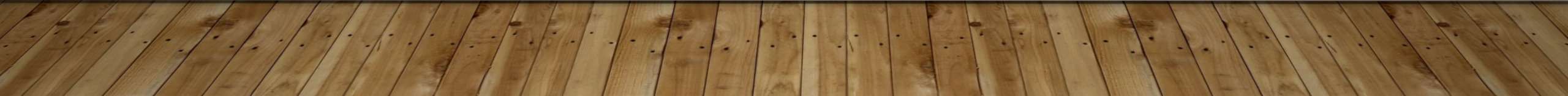 Home Line
Based in Minneapolis, MN
A nonprofit tenant advocacy
Made Up of 6 Practicing Attorneys



Image Source: Home Line MN website
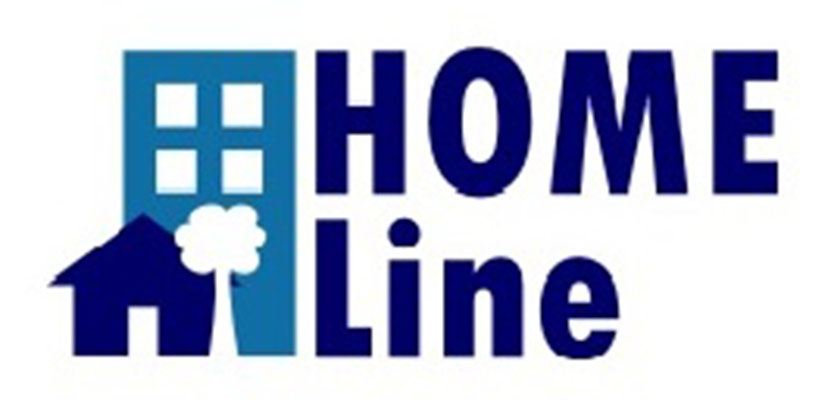 Project Goals
Steps Already Taken
Proposed Solution
Future Steps